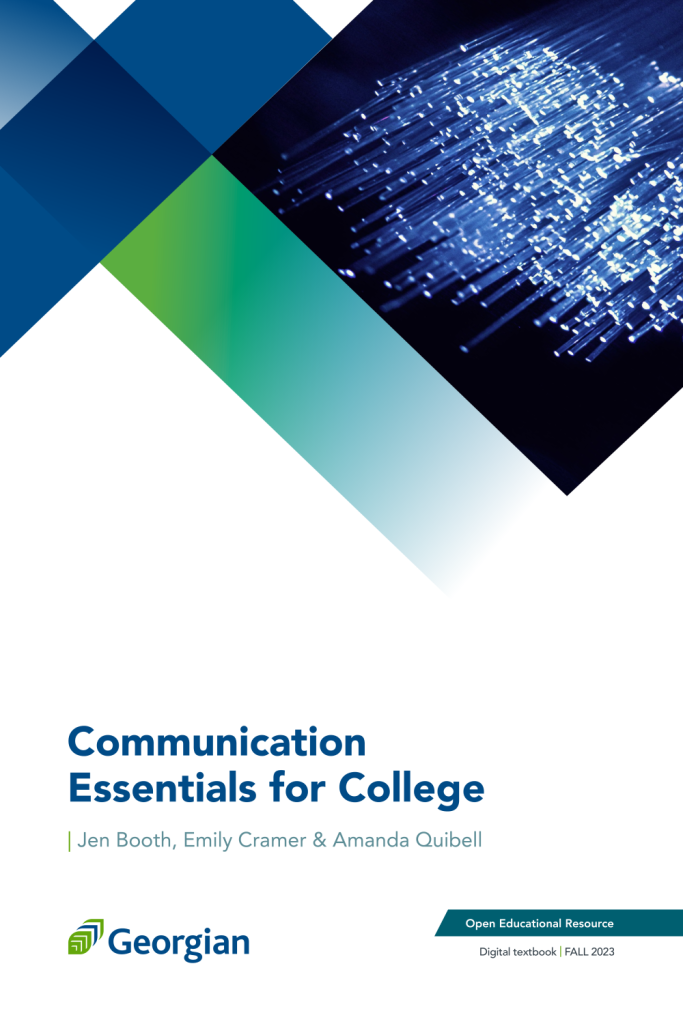 Communication Essentials for CollegeChapter  13: Working with Words: Which Word is Right?
Slides created to accompany Communication Essentials for College by Jen Booth, Emily Cramer & Amanda Quibell, Georgian College.
Except where otherwise noted, all material is licensed under CC BY NC 4.0
Chapter 13: Working with Words: Which Word is Right?
Communication Essentials for College
12.1 – Commas
13.1 - Commonly Confused Words
13.2 - Spelling
13.3 - Word Choice
13.4 - Using Context Clues
2
[Speaker Notes: Chapter 13: Working with Words: Which Word is Right? was taken directly from Chapter 13 of Communication Essentials for College by Jen Booth, Emily Cramer & Amanda Quibell under a CC BY-NC 4.0 License. No changes were made.]
13.1 – Commonly Confused Words
Learning Objectives
Communication Essentials for College
Identify commonly confused words.
Use strategies to avoid commonly confused words.
3
[Speaker Notes: Learning Objectives were taken directly from Chapter 13.1 of Communication Essentials for College by Jen Booth, Emily Cramer & Amanda Quibell under a CC BY-NC 4.0 License. No changes were made.]
Commonly Confused Words
Communication Essentials for College
Commonly confused words are words in English that share similar pronunciation, meaning or spelling with another word.
(Booth et al., 2022, para.5 )
4
[Speaker Notes: Commonly Confused Words was taken directly from Chapter 13.1 of Communication Essentials for College by Jen Booth, Emily Cramer & Amanda Quibell under a CC BY-NC 4.0 License. Some changes were made.]
Commonly Confused Words (Continued)
Communication Essentials for College
Example:
I liked her new sweater.
I knew she would wear that sweater today.
New and knew sound alike when spoken aloud, but mean different things. New is an adjective describing the sweater and knew is the past tense of the verb ‘to know’.
(Booth et al., 2022, paras 6-7)
5
[Speaker Notes: Commonly Confused Words was taken directly from Chapter 13.1 of Communication Essentials for College by Jen Booth, Emily Cramer & Amanda Quibell under a CC BY-NC 4.0 License. Some changes were made.]
Recognizing Commonly Confused Words
Communication Essentials for College
Accept, Except
Accept (verb) – To take or agree to something offered 
Example: They accepted our proposal for the conference.
Except (conjunction) – Only or but.
Example: We could fly there except the tickets cost too much.
(Booth et al., 2022, para. 8)
6
[Speaker Notes: Recognizing Commonly Confused Words was taken directly from Chapter 13.1 of Communication Essentials for College by Jen Booth, Emily Cramer & Amanda Quibell under a CC BY-NC 4.0 License. No changes were made.]
Recognizing Commonly Confused Words (Continued)
Communication Essentials for College
Are, Our
Are – A conjugated form of the verb to be
Example: My cousins are all tall and blonde.
Our – Indicates possession, usually follows the pronoun we.
Example: We will bring our cameras to take pictures.

Note: More examples in Chapter 13.1
(Booth et al., 2022, para. 8)
7
[Speaker Notes: Recognizing Commonly Confused Words was taken directly from Chapter 13.1 of Communication Essentials for College by Jen Booth, Emily Cramer & Amanda Quibell under a CC BY-NC 4.0 License. No changes were made.]
Strategies to Avoid Commonly Confused Words
Communication Essentials for College
Select the correct words based on their spelling and meaning in the context of the sentence. 
Use these strategies to help you avoid confusing words:
Use dictionary to look up meaning of words
Keep list of words that confuse you
Study the list of commonly confused words
8
13.1 - Key Takeaways
Communication Essentials for College
In order to write accurately, it is important for writers to be aware of commonly confused words.
Although commonly confused words may look alike or sound alike, their meanings are very different.
9
[Speaker Notes: Key Takeaways were taken directly from Chapter 13.1 of Communication Essentials for College by Jen Booth, Emily Cramer & Amanda Quibell under a CC BY-NC 4.0 License. No changes were made.]
13.1 - Key Takeaways (Continued)
Communication Essentials for College
Consulting the dictionary is one way to make sure you are using the correct word in your writing. You may also keep a list of commonly confused words nearby when you write or study the chart in this book.
Choosing the proper words leaves a positive impression on your readers.
10
[Speaker Notes: Key Takeaways were taken directly from Chapter 13.1 of Communication Essentials for College by Jen Booth, Emily Cramer & Amanda Quibell under a CC BY-NC 4.0 License. No changes were made.]
13.2 – Spelling
Learning Objectives
Communication Essentials for College
Identify common spelling rules.
Identify commonly misused homonyms.
Identify commonly misspelled words.
11
[Speaker Notes: Learning Objectives were taken directly from Chapter 13.2 of Communication Essentials for College by Jen Booth, Emily Cramer & Amanda Quibell under a CC BY-NC 4.0 License. No changes were made.]
Common Spelling Rules
Communication Essentials for College
Follow the basic spelling rules to make sure your writing is free of errors, but some rules have exceptions.
Proofread your work and run a spell check to present the best version of your writing.
Write ‘i’ before ‘e’ except after ‘c’ , or when pronounced ‘ay’ like “neighbour” or “weigh”.
(Booth et al., 2022, paras 4-5)
12
[Speaker Notes: Point 3 of Common Spelling Rules from Chapter 13.2 of Communication Essentials for College by Jen Booth, Emily Cramer & Amanda Quibell under a CC BY-NC 4.0 License. No changes were made.]
Common Spelling Rules (Continued 1)
Communication Essentials for College
When words end in a consonant plus ‘y’ , drop the ‘y’ and add an ‘i’ before adding another ending
When words end in a vowel plus ‘y’ , keep the ‘y’ and add the ending
When adding an ending that begins with a vowel, such as –able,  -ence, –ing, or –ity, drop the last e in a word.
(Booth et al., 2022, paras 6-8)
13
[Speaker Notes: Common Spelling Rules from Chapter 13.2 of Communication Essentials for College by Jen Booth, Emily Cramer & Amanda Quibell under a CC BY-NC 4.0 License. No changes were made.]
Common Spelling Rules (Continued 2)
Communication Essentials for College
When adding an ending that begins with a consonant, such as –less, –ment, or –ly, keep the last e in a word.
For many words ending in a consonant and an ‘o’ , add –s when using the plural form.
Add –es to words that end in ‘s’ , ‘ch’ , ‘sh’ , and ‘x’ .
(Booth et al., 2022, paras 9-11)
14
[Speaker Notes: Common Spelling Rules from Chapter 13.2 of Communication Essentials for College by Jen Booth, Emily Cramer & Amanda Quibell under a CC BY-NC 4.0 License. No changes were made.]
Commonly Misused Homonyms
Communication Essentials for College
Homonyms are words that have same sound but different meanings
Example:
Principle, Principal
Where, Wear, Ware
Lead, Led
Sees, Seas, Seize
(Booth et al., 2022, paras 12-13)
15
[Speaker Notes: Commonly Misused Homonyms from Chapter 13.2 of Communication Essentials for College by Jen Booth, Emily Cramer & Amanda Quibell under a CC BY-NC 4.0 License. No changes were made.]
Commonly Misspelled Words
Communication Essentials for College
Two tricks that can help you with commonly misspelled words:
Write each word and underline the problem area.
Test your knowledge using flashcards.

Examples of commonly misspelled words (bolded areas are often spelled incorrectly):
beginning, across, knowledge
16
13.2 - Key Takeaways
Communication Essentials for College
Accurate, error-free spelling enhances your credibility with the reader.
Mastering the rules of spelling may help you become a better speller.
Knowing the commonly misused homonyms may prevent spelling errors.
Studying the list of commonly misspelled words in this chapter, or studying a list of your own, is one way to improve your spelling skills.
17
[Speaker Notes: Key Takeaways were taken directly from Chapter 13.2 of Communication Essentials for College by Jen Booth, Emily Cramer & Amanda Quibell under a CC BY-NC 4.0 License. No changes were made.]
13.3 – Word Choice
Learning Objectives
Communication Essentials for College
Identify the reasons why using a dictionary and thesaurus is important when writing.
Identify how to use proper connotations.
Identify how to avoid using slang, clichés, and overly general words in your writing.
18
[Speaker Notes: Learning Objectives were taken directly from Chapter 13.3 of Communication Essentials for College by Jen Booth, Emily Cramer & Amanda Quibell under a CC BY-NC 4.0 License. No changes were made.]
Using a Dictionary and Thesaurus
Communication Essentials for College
Conscious choice of words leads to impactful and effective writing.
Use dictionaries to get help with meanings, spellings, pronunciations and correct use of word.
A thesaurus is another great resource that gives you a list of synonyms and antonyms.
19
Using a Dictionary and Thesaurus (Continued)
Communication Essentials for College
Most dictionaries offer the following piece of information
Spelling
Pronunciation
Part of Speech
Definition
Synonyms
Etymology
(Booth et al., 2022, para. 6)
20
[Speaker Notes: Using a Dictionary and Thesaurus was taken directly from Chapter 13.3 of Communication Essentials for College by Jen Booth, Emily Cramer & Amanda Quibell under a CC BY-NC 4.0 License. No changes were made.]
Using Proper Connotations
Communication Essentials for College
Denotation: the dictionary definition of a word.
Connotation: emotional or cultural meaning attached to a word. It can positive, negative or neutral.
Be mindful of the connotative meaning when you choose a word.
21
[Speaker Notes: Using Proper Connotations was taken directly from Chapter 13.3 of Communication Essentials for College by Jen Booth, Emily Cramer & Amanda Quibell under a CC BY-NC 4.0 License. Minimal changes were made.]
Avoiding Slang
Communication Essentials for College
Slang is are nonstandard English words that are appropriate to use for informal communication.
Slang is appropriate with personal correspondence between friends and family, but it should be avoided in formal academic writing. 
Changes with the passage fads and is familiar to specific group of people.
22
[Speaker Notes: Slang definition was taken directly from Chapter 13.3 of Communication Essentials for College by Jen Booth, Emily Cramer & Amanda Quibell under a CC BY-NC 4.0 License. Some changes were made.]
Avoiding Clichés
Communication Essentials for College
Clichés are descriptive expressions that have lost their effectiveness because they are overused.
Avoid using clichés in formal writing. Using clichés in your writing will make it less impactful as it lacks originality.
(Booth et al., 2022, para. 16)
23
[Speaker Notes: Cliches definition was taken directly from Chapter 13.3 of Communication Essentials for College by Jen Booth, Emily Cramer & Amanda Quibell under a CC BY-NC 4.0 License. Some changes were made.]
Avoiding Overly General Words
Communication Essentials for College
Try avoiding using general words and be specific to make your writing interesting.
Replace general language with nouns, verbs, and modifiers that convey details (color, texture, sound, and smell) to your writing.
(Booth et al., 2022, para. 20)
24
[Speaker Notes: Avoiding Overly General Words was taken directly from Chapter 13.3 of Communication Essentials for College by Jen Booth, Emily Cramer & Amanda Quibell under a CC BY-NC 4.0 License. Changes were made.]
Avoiding Overly General Words (Continued)
Communication Essentials for College
Example using general and specific language:
General: My new puppy is cute.
Specific: My new puppy is a ball of white fuzz with the biggest black eyes I have ever seen.
(Booth et al., 2022, para. 21)
25
[Speaker Notes: Example was taken directly from Chapter 13.3 of Communication Essentials for College by Jen Booth, Emily Cramer & Amanda Quibell under a CC BY-NC 4.0 License. Changes were made.]
13.3 - Key Takeaways
Communication Essentials for College
Using a dictionary and thesaurus as you write will improve your writing by improving your word choice.
Connotations of words may be positive, neutral, or negative.
Slang, clichés, and overly general words should be avoided in academic writing.
26
[Speaker Notes: Key Takeaways were taken directly from Chapter 13.3 of Communication Essentials for College by Jen Booth, Emily Cramer & Amanda Quibell under a CC BY-NC 4.0 License. No changes were made.]
13.4 – Using Context Clues
Learning Objectives
Communication Essentials for College
Identify the different types of context clues.
Practice using context clues while reading.
27
[Speaker Notes: Learning Objectives were taken directly from Chapter 13.4 of Communication Essentials for College by Jen Booth, Emily Cramer & Amanda Quibell under a CC BY-NC 4.0 License. No changes were made.]
Context clues
Communication Essentials for College
Context clues: small pieces of information included in the text that help to decipher meaning of unknown words.
Different types of context clues include:
Brief definition or restatement.
Synonyms and antonyms.
Examples.
(Booth et al., 2022, paras 2-3)
28
[Speaker Notes: Context clues was taken directly from Chapter 13.4 of Communication Essentials for College by Jen Booth, Emily Cramer & Amanda Quibell under a CC BY-NC 4.0 License. Some changes were made.]
Brief Definition or Restatement
Communication Essentials for College
Sometimes a text directly states the definition or a restatement of the unknown word; this is denoted by a word or punctuation mark

Example: Marina was indignant—fuming mad—when she discovered her brother had left for the party without her.
Dashes ( - ) indicate the meaning of the unfamiliar word, indignant.
Fuming mad is not a formal definition of indignant, but it still defines it.
(Booth et al., 2022, paras 4-6)
29
[Speaker Notes: Brief Definition or Restatement was taken directly from Chapter 13.4 of Communication Essentials for College by Jen Booth, Emily Cramer & Amanda Quibell under a CC BY-NC 4.0 License. Some changes were made.]
Synonyms and Antonyms
Communication Essentials for College
Sometimes a synonym/antonym of the unknown word is used to signal the meaning of an unfamiliar word
Example of using an antonym to signal a contrast: 
I abhor clothes shopping, but I adore grocery shopping.
Signal contrast: abhor is opposite of adore
The reader can guess that abhor means to dislike greatly
(Booth et al., 2022, paras 7-9)
30
[Speaker Notes: Synonyms and Antonyms was taken directly from Chapter 13.4 of Communication Essentials for College by Jen Booth, Emily Cramer & Amanda Quibell under a CC BY-NC 4.0 License. Minimal changes were made.]
Examples
Communication Essentials for College
Sometimes a text will give you an example of the word that sheds light on its meaning
Example: I knew Mark’s ailurophobia was in full force because he began trembling and stuttering when he saw my cat, Ludwig, slink out from under the bed.
Unknown word:  ailurophobia 
The sentence example helps indicate that ailurophobia means a fear of cats.
(Booth et al., 2022, paras 10-11)
31
[Speaker Notes: Examples was taken directly from Chapter 13.4 of Communication Essentials for College by Jen Booth, Emily Cramer & Amanda Quibell under a CC BY-NC 4.0 License. Minimal changes were made.]
13.4 - Key Takeaways
Communication Essentials for College
Context clues are words or phrases within a text that help clarify vocabulary that is unknown to you.
There are several types of context clues including brief definition and restatement, synonyms and antonyms, and example.
32
[Speaker Notes: Key Takeaways were taken directly from Chapter 13.4 of Communication Essentials for College by Jen Booth, Emily Cramer & Amanda Quibell under a CC BY-NC 4.0 License. No changes were made.]
References & Attributions
Communication Essentials for College
Cramer, E., & Quibell, A. (2022, February 28). Communication Essentials for College. eCampus Ontario Open Library. https://ecampusontario.pre ssbooks.pub/gccomm/
33